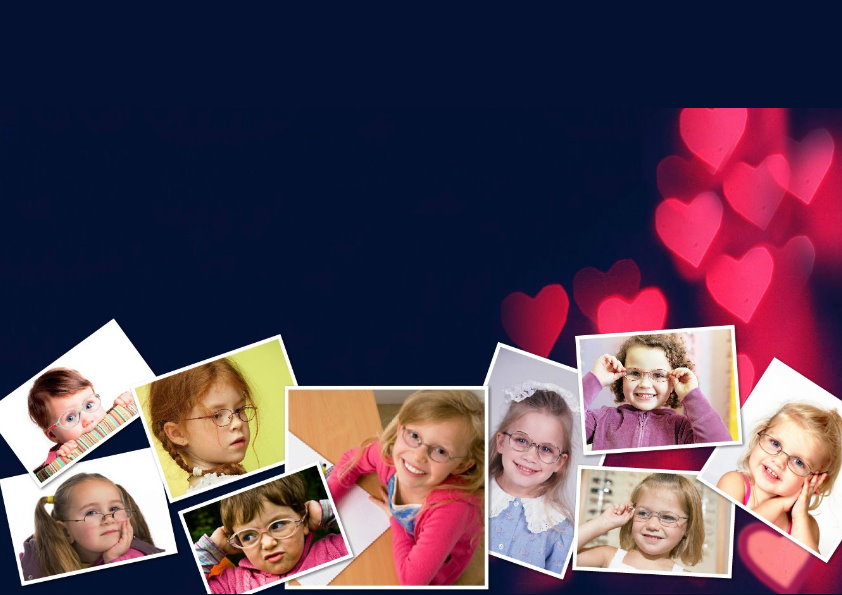 Знайте! 
Каждому из нас
нужна пара зорких глаз!
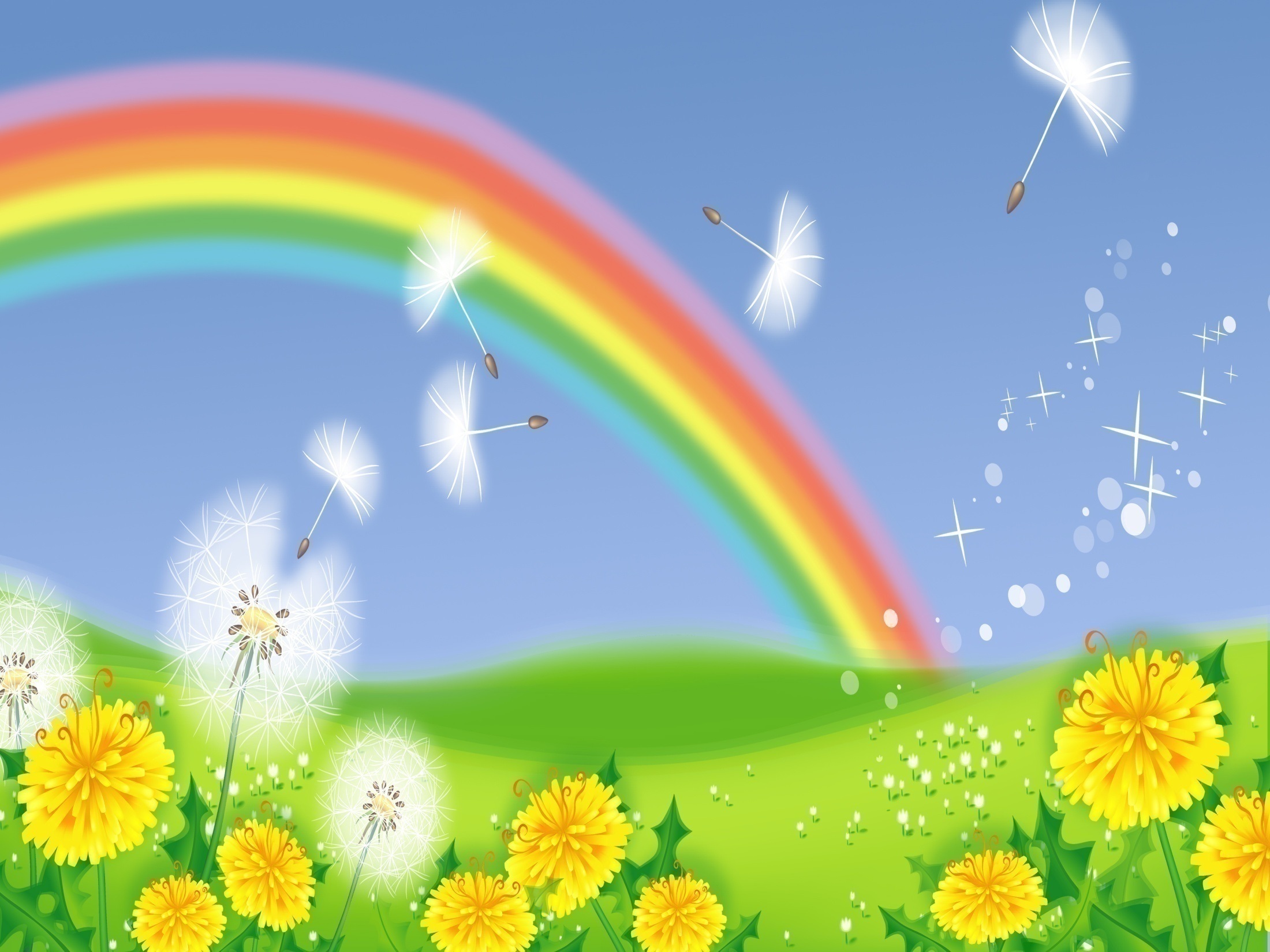 Детская гимнастика для глаз

Цель: предупреждение нарастающего  утомления, укрепление глазных мышц, снятие напряжения, коррекция зрения.
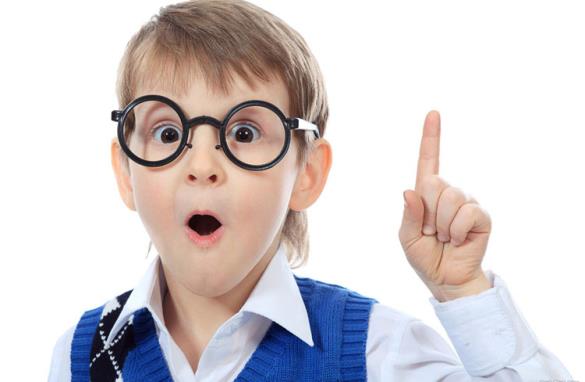 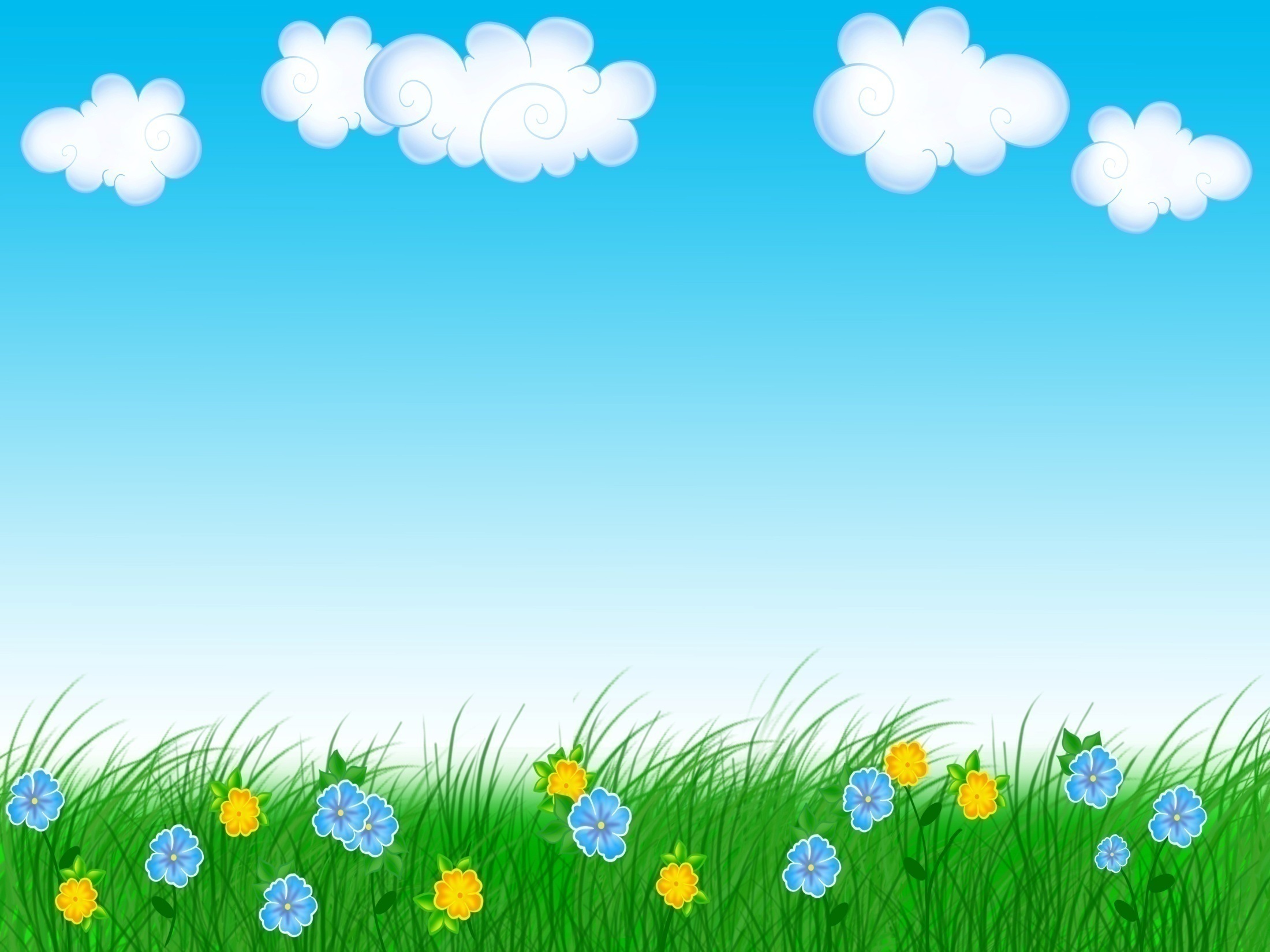 Сядьте ровно, по порядку!
Глазки сделают зарядку!
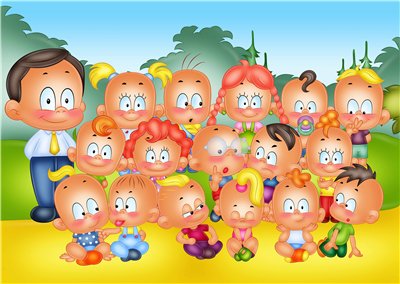 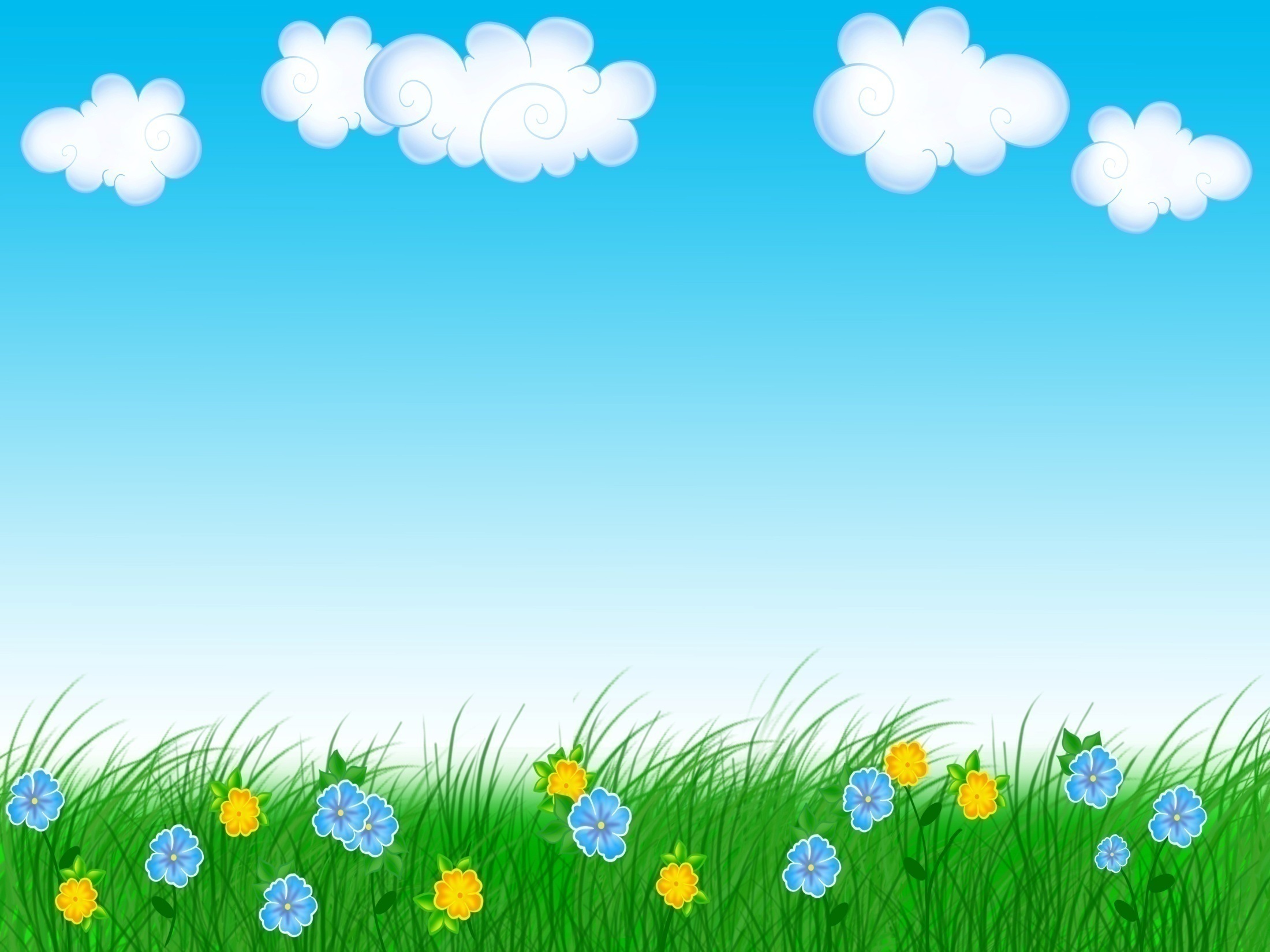 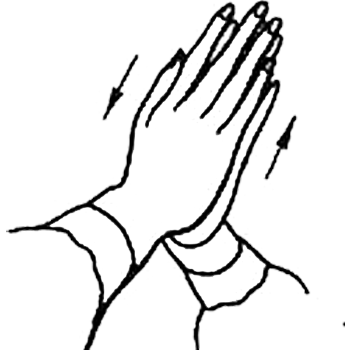 Поиграем 
мы немножко 
и потрём свои 
ладошки. 
Сильно руки растираем, 
ими глазки закрываем!
Раз, два, три, четыре, пять!
Наши детки
 будут спать!
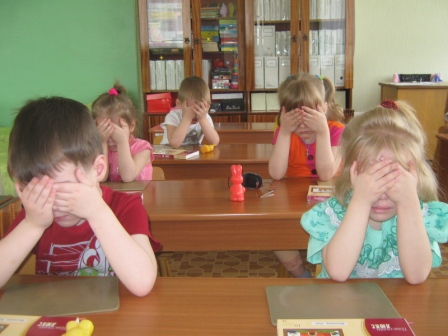 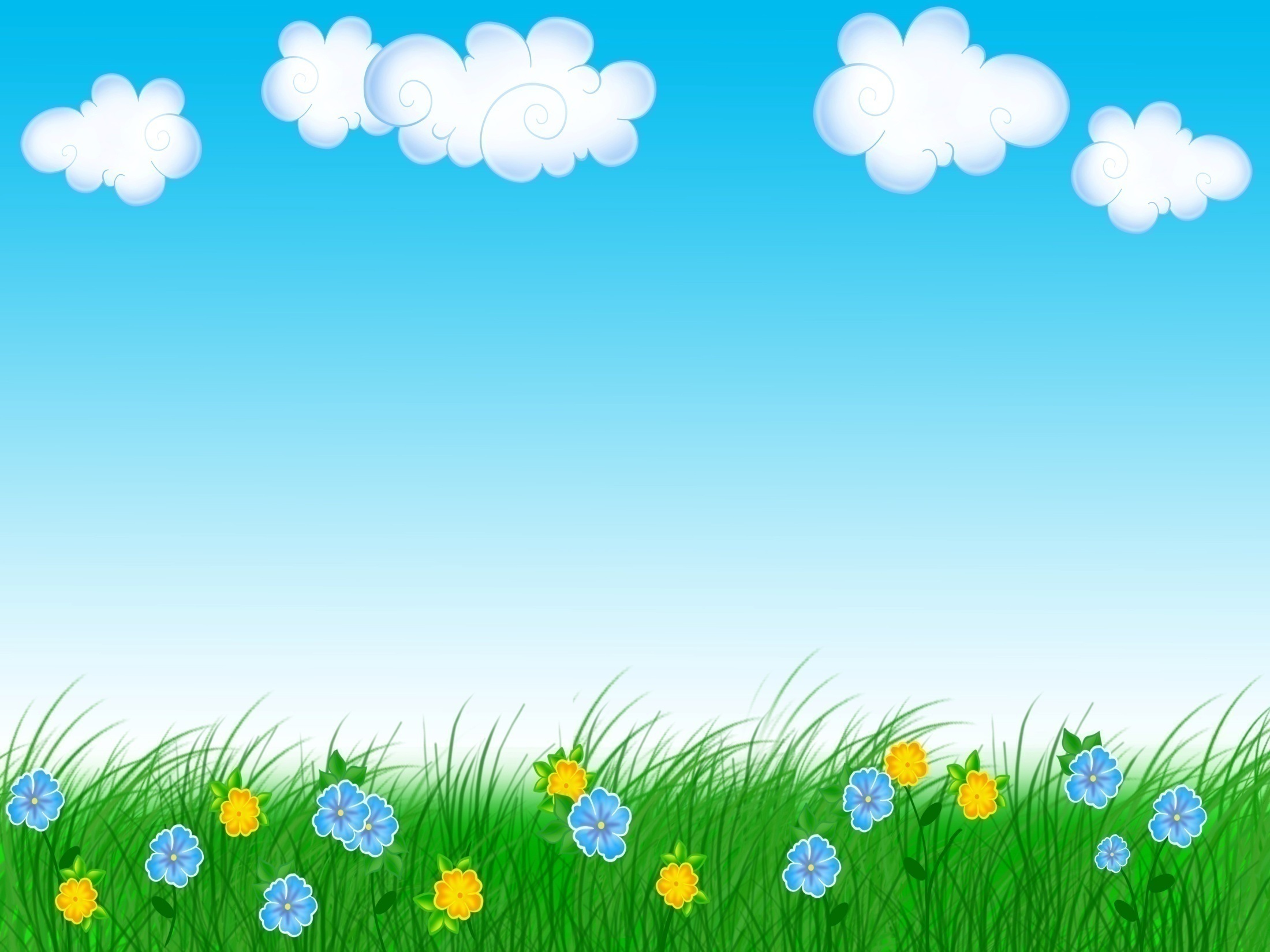 Продолжаем мы играть! 
Будем головой качать!
Вправо, прямо,
Влево, прямо!
И вперёд, потом назад.
Вправо круг 
И влево круг.
Ведь зарядке каждый рад!
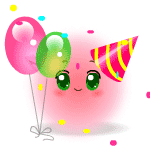 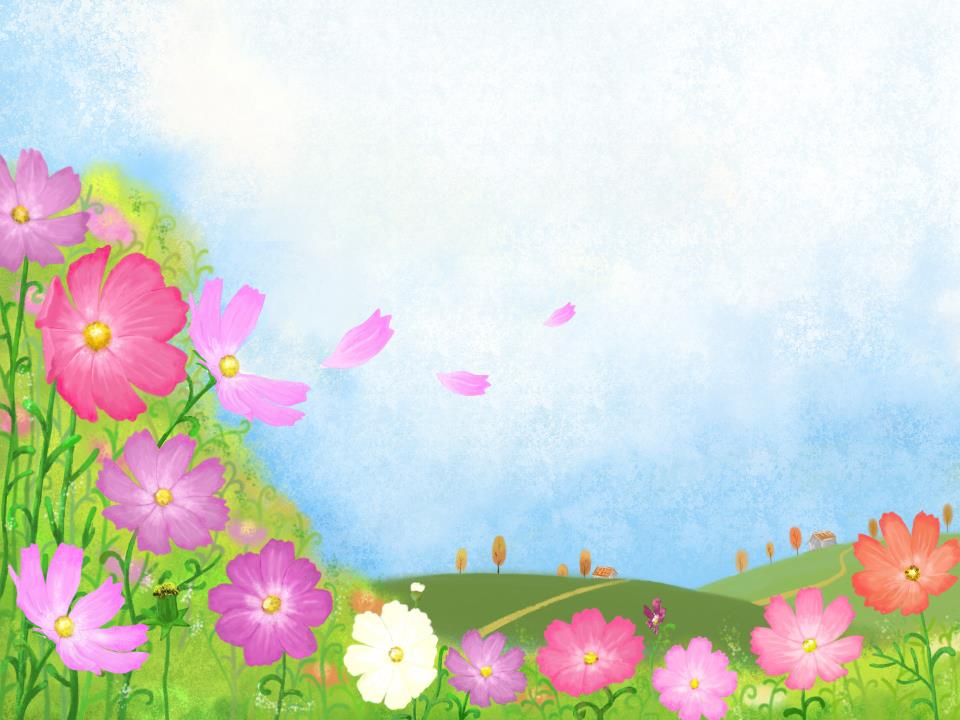 В поле бабочка порхала –
яркий мотылёк.
И легко перелетала
с цветочка на цветок.
Полетаем вместе с ней,
Последим глазами
Красоту родной природы 
мы увидим сами!
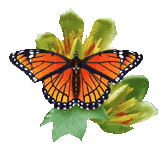 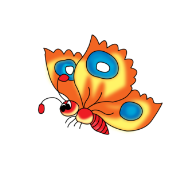 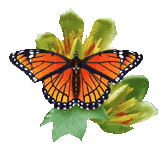 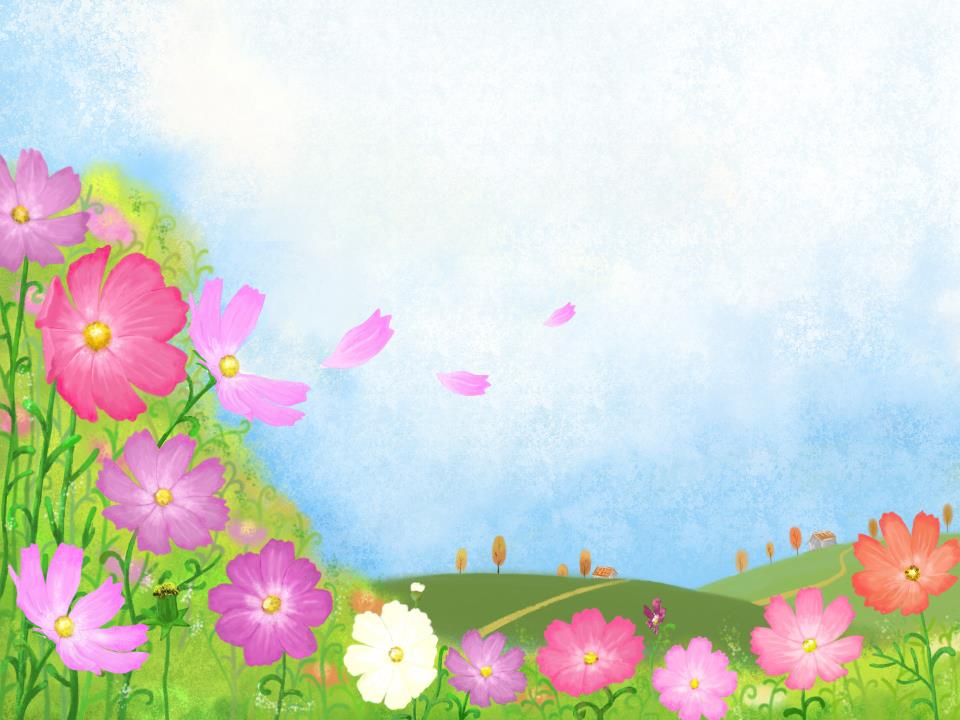 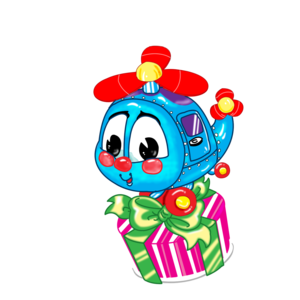 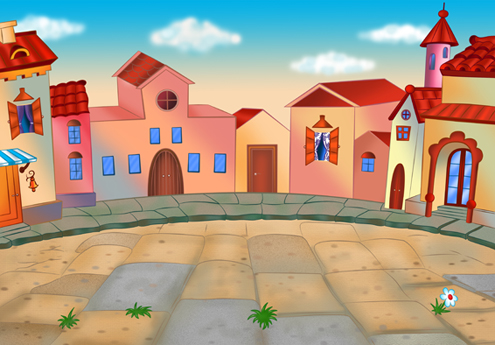 Вертолёт с пропеллером в воздухе завис!  Детям развозил подарки.
Вверх и вниз вверх и вниз.
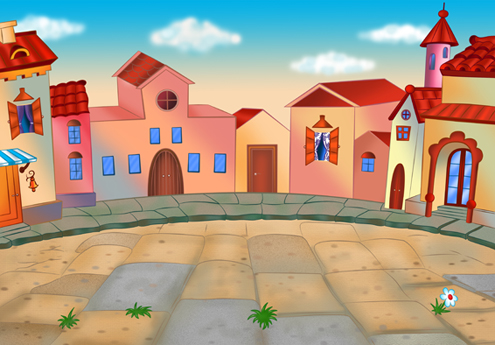 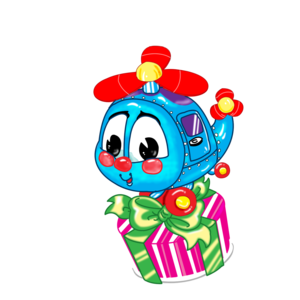 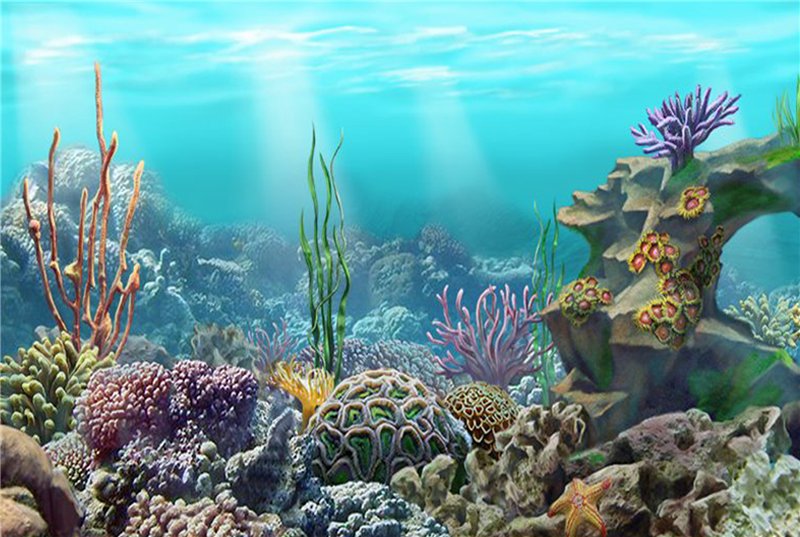 С рыбкой золотой играли,
от неё не отставали!
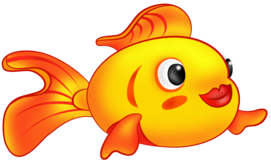 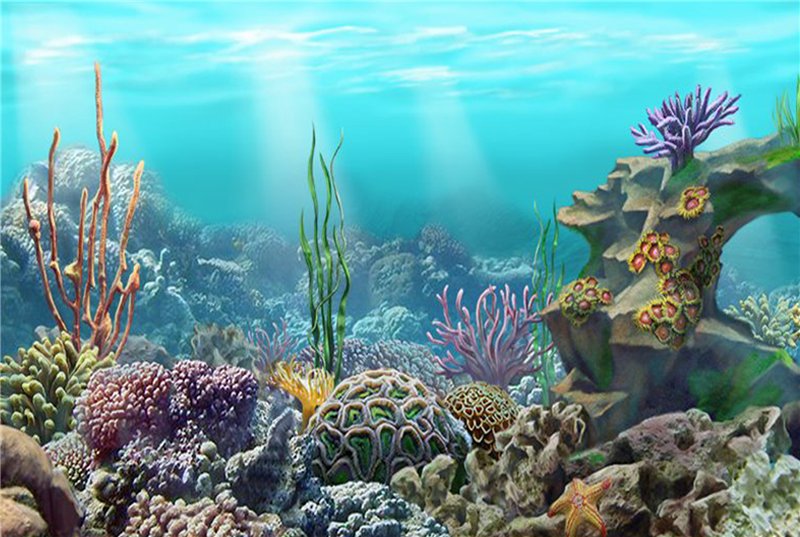 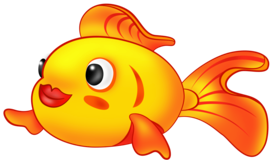 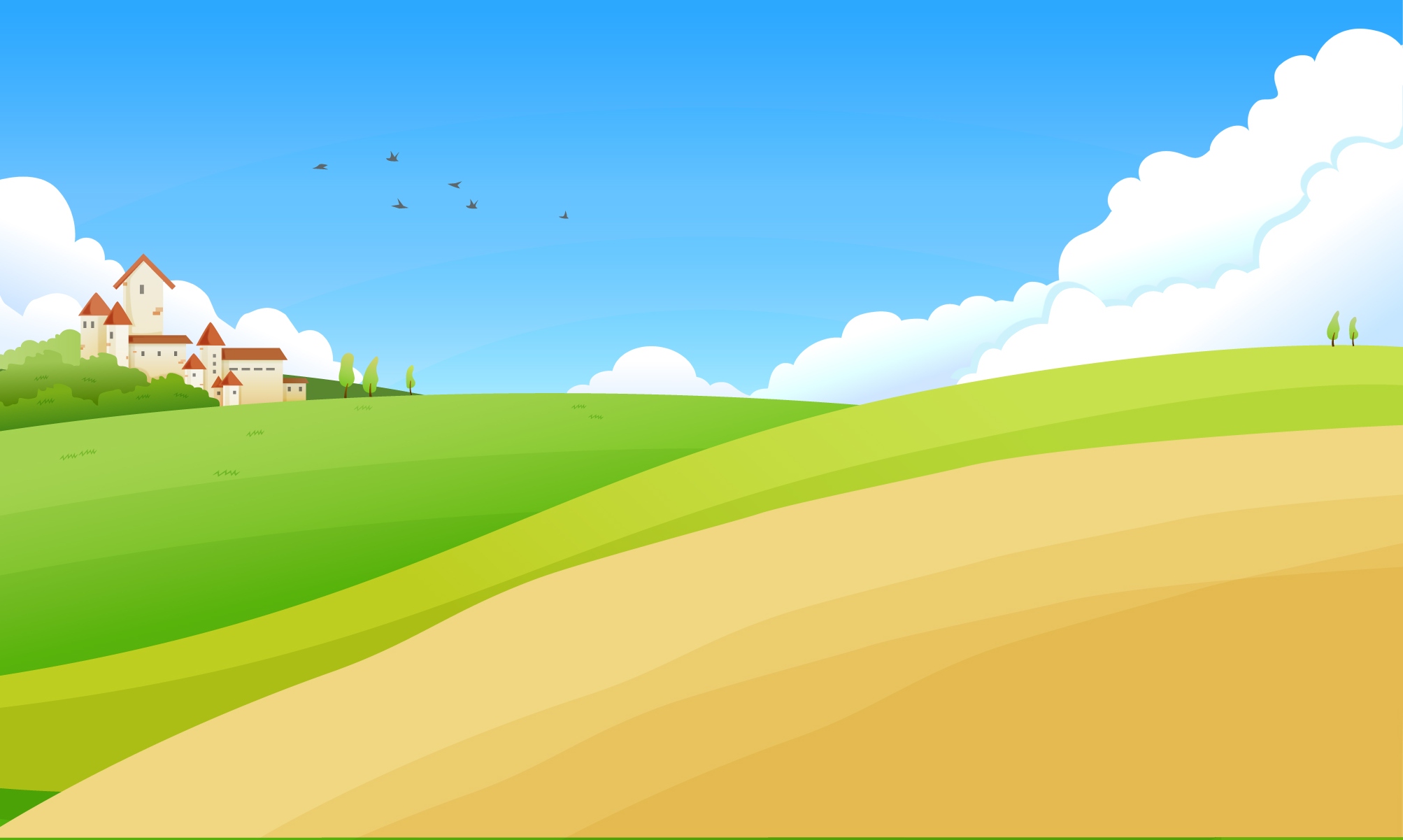 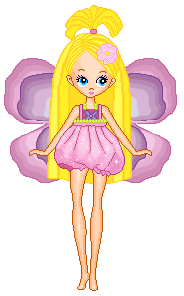 Фея из далёкой сказки
Приглашает поиграть.
Вместе с нею полетать.
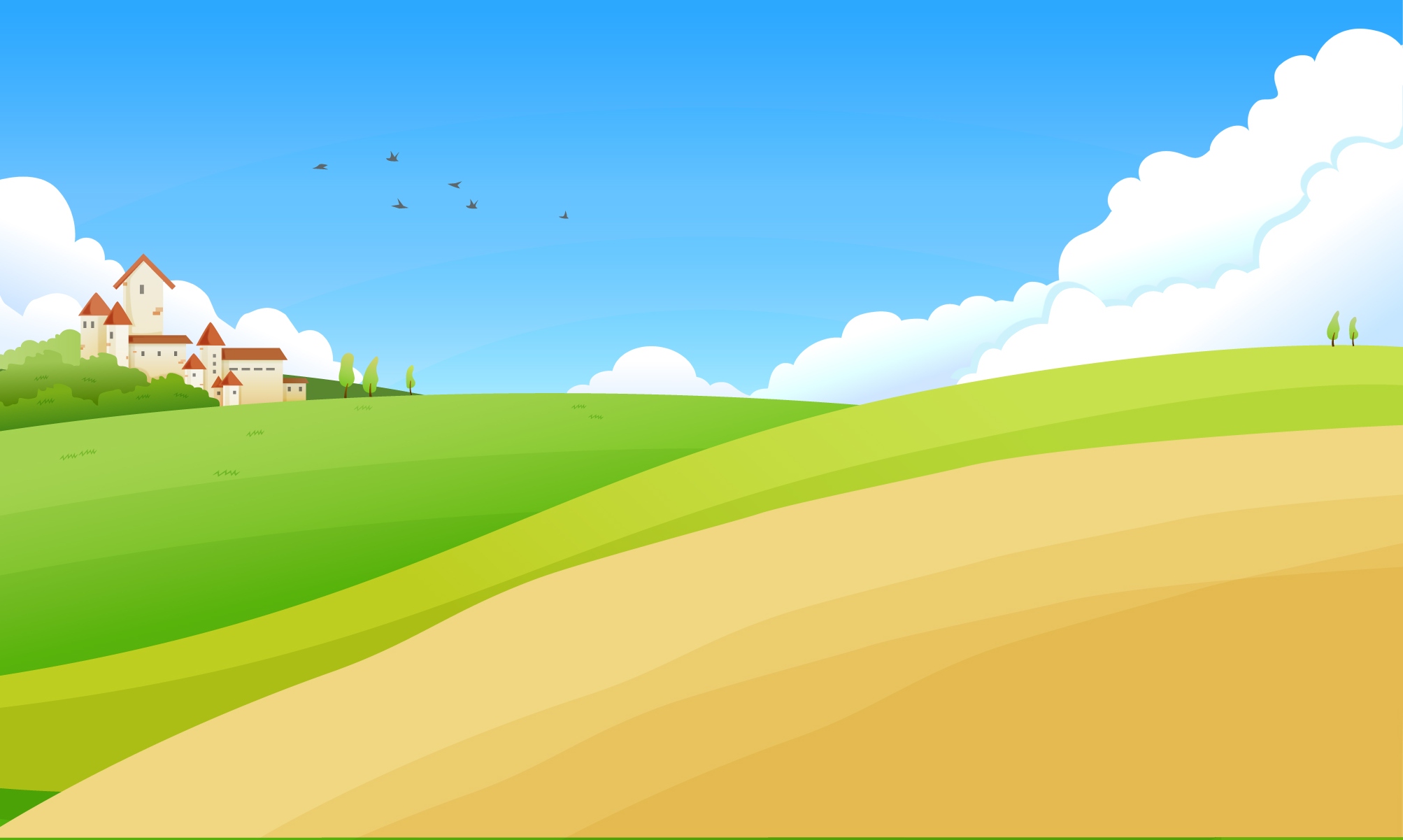 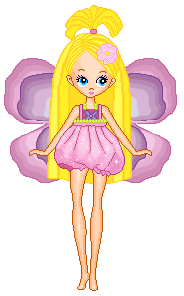 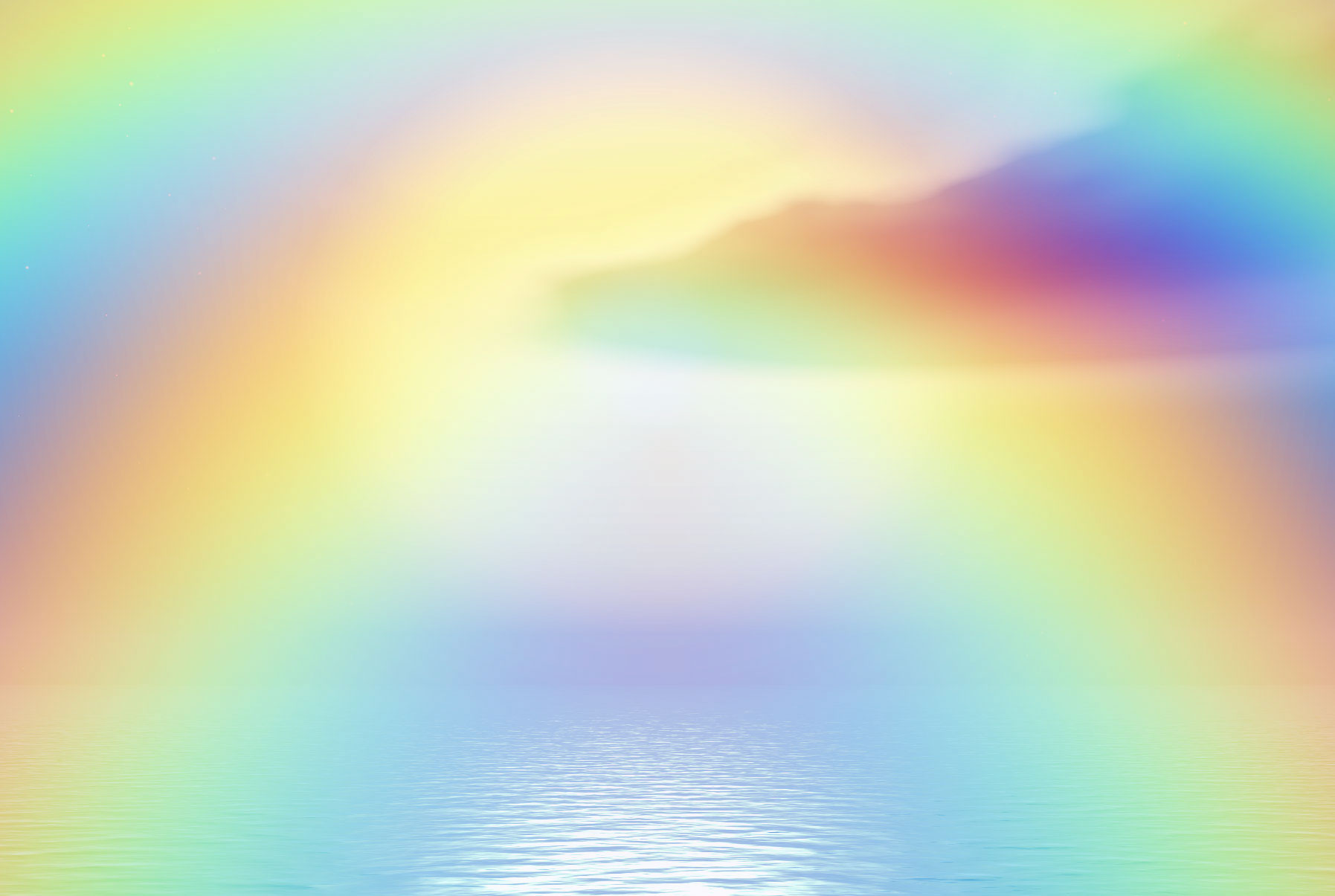 Сколько в мире
разных красок!
Нам их все 
не перечесть.
Посмотрите, полюбуйтесь, сколько разных красок есть!
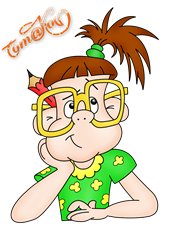 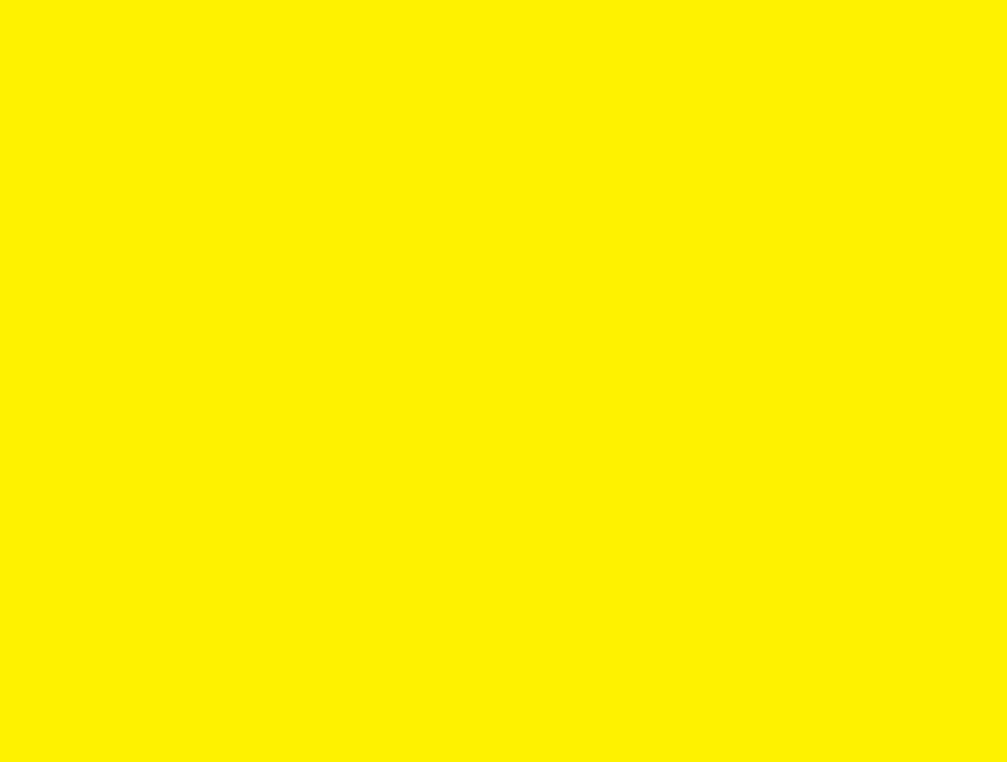 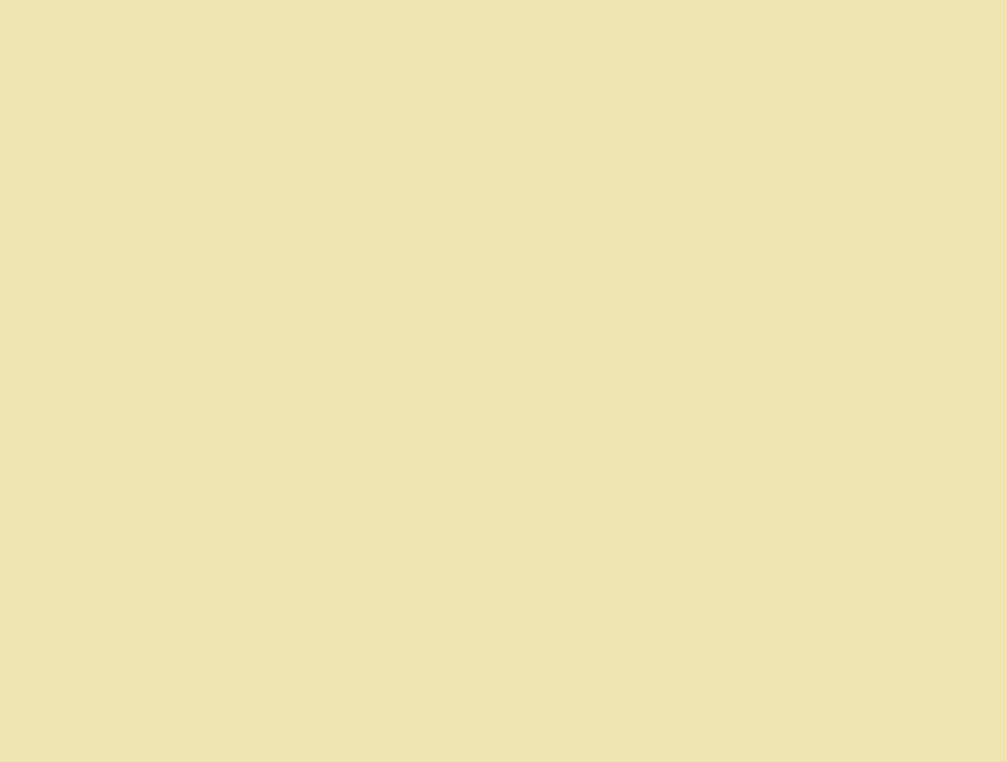 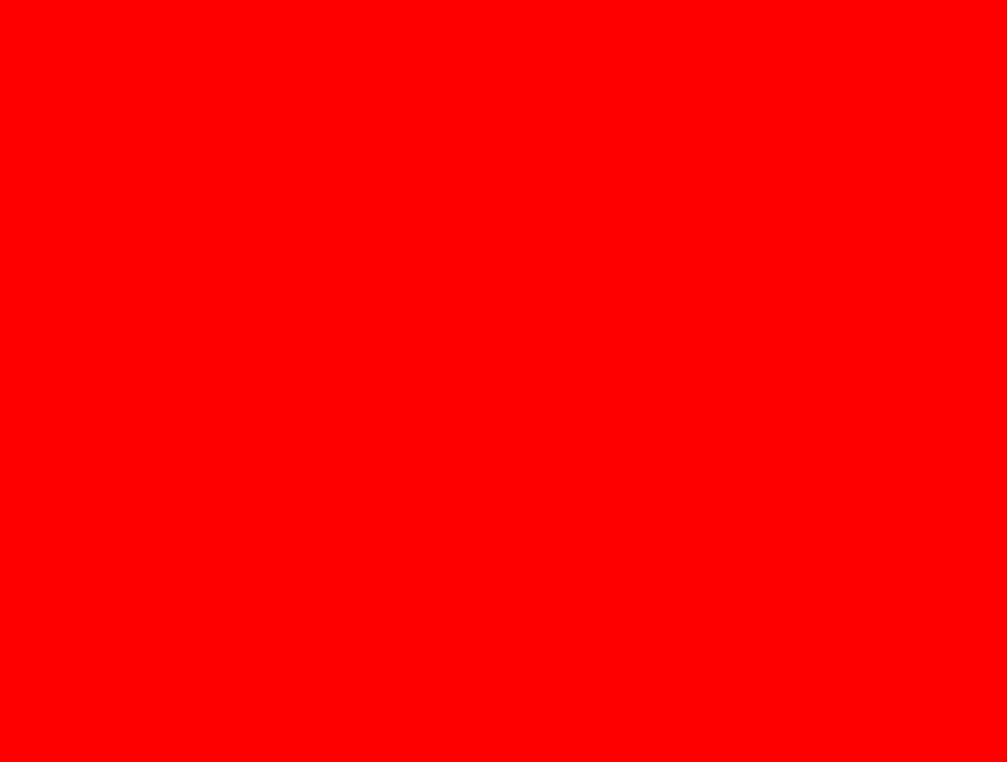 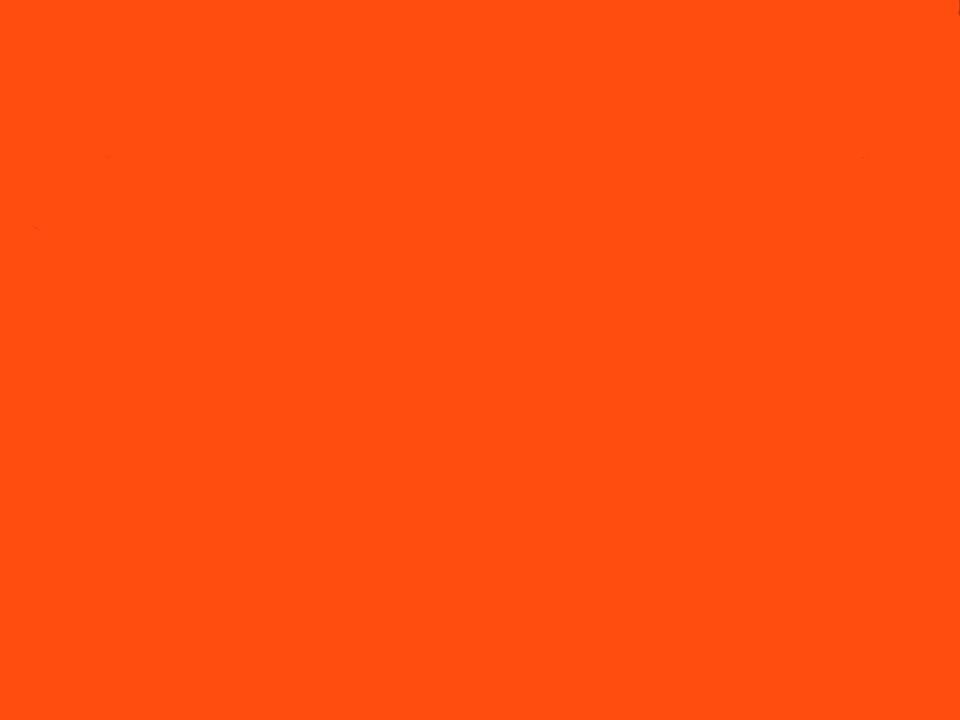 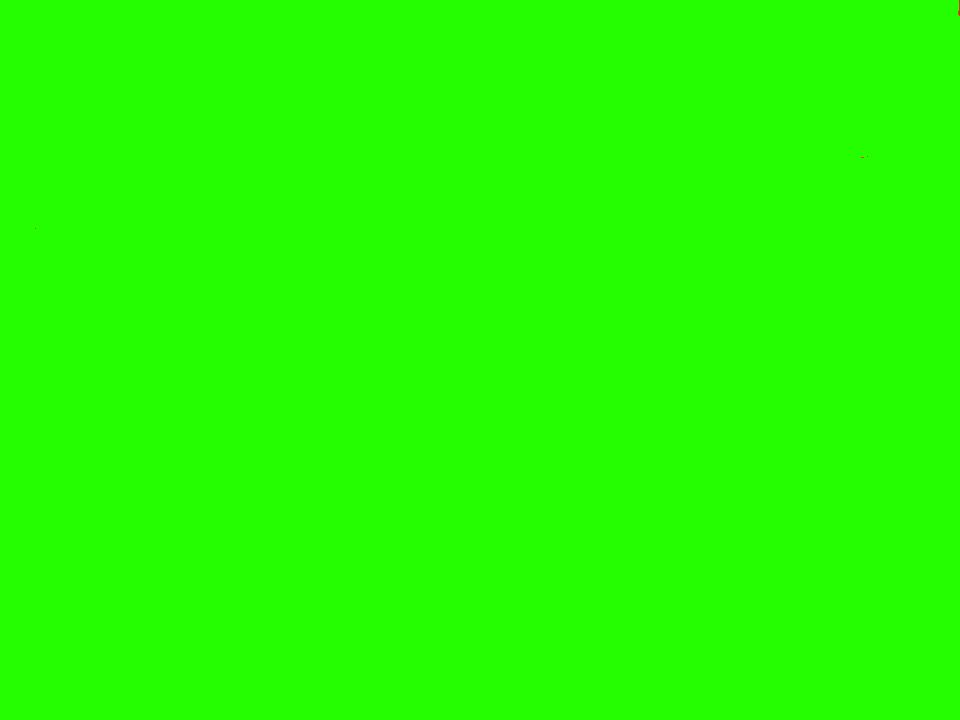 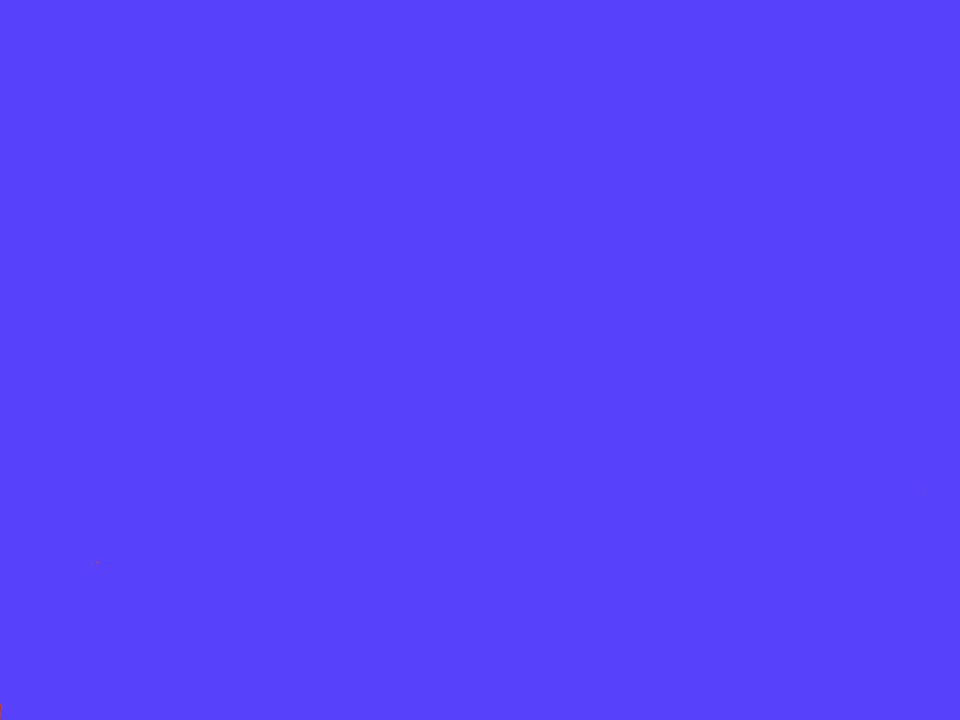 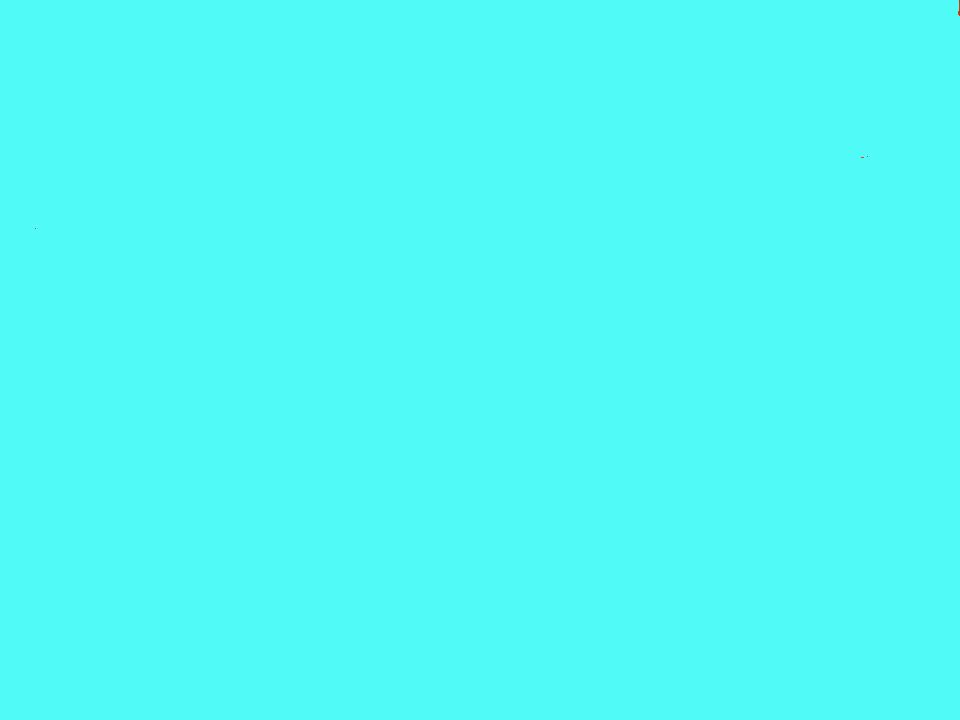 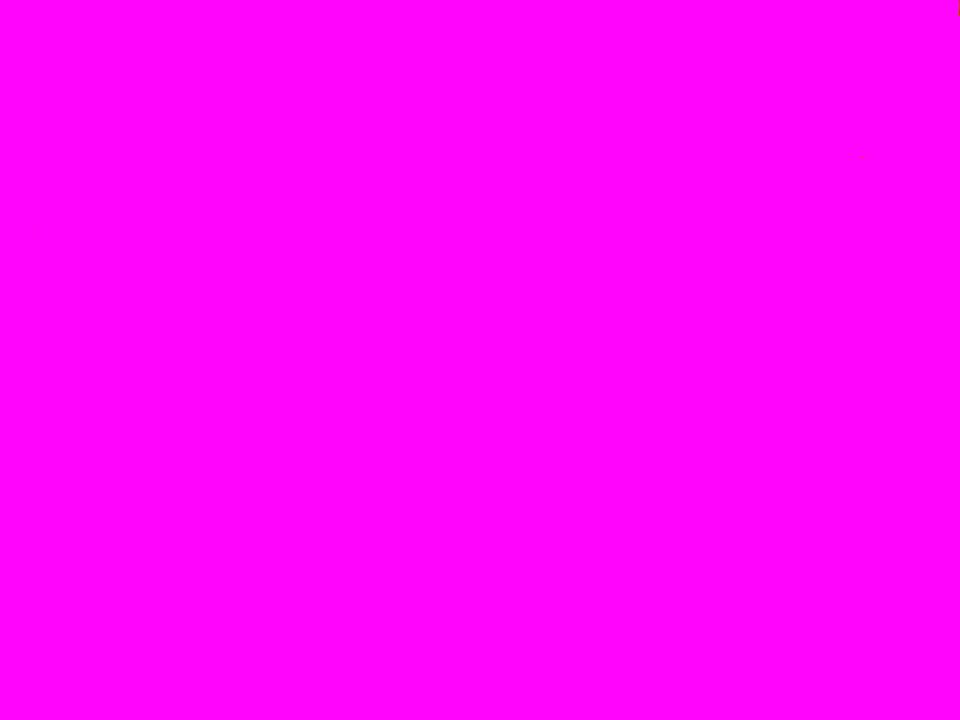 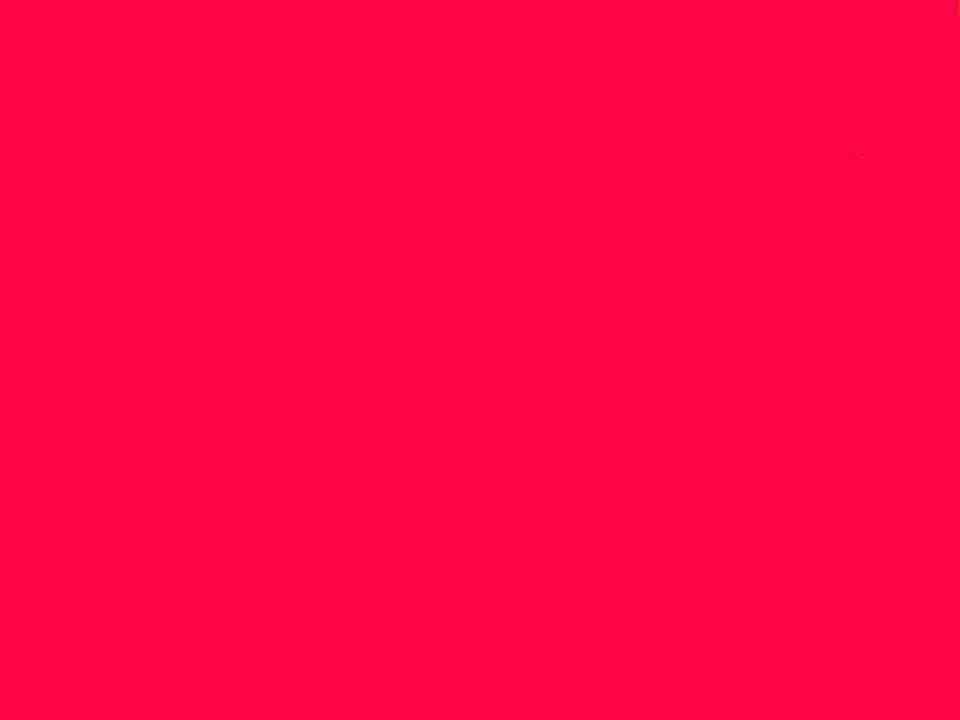 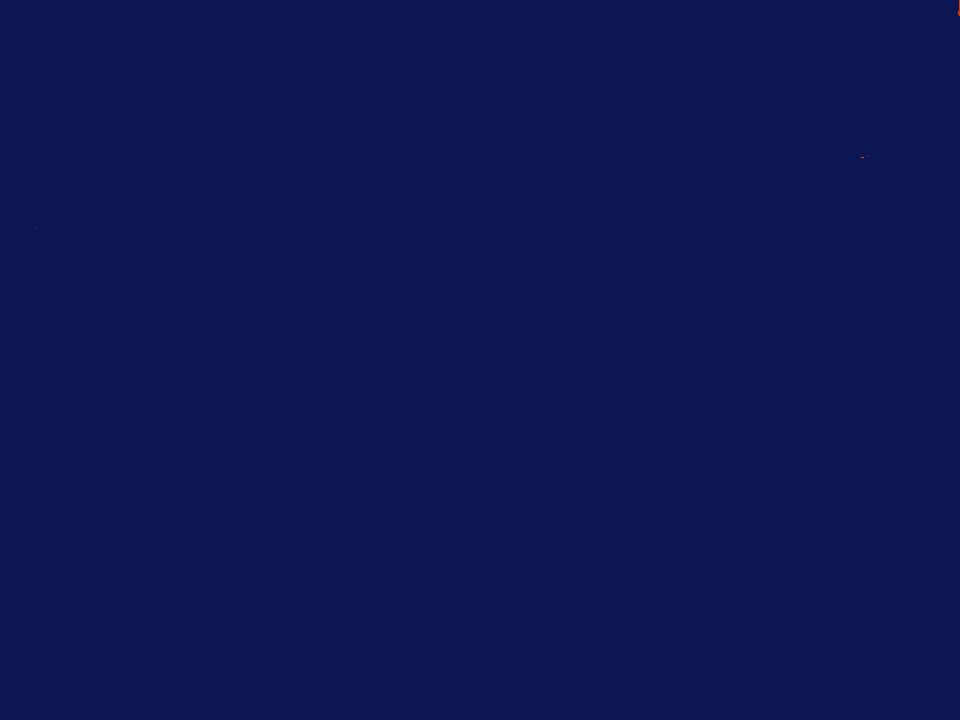 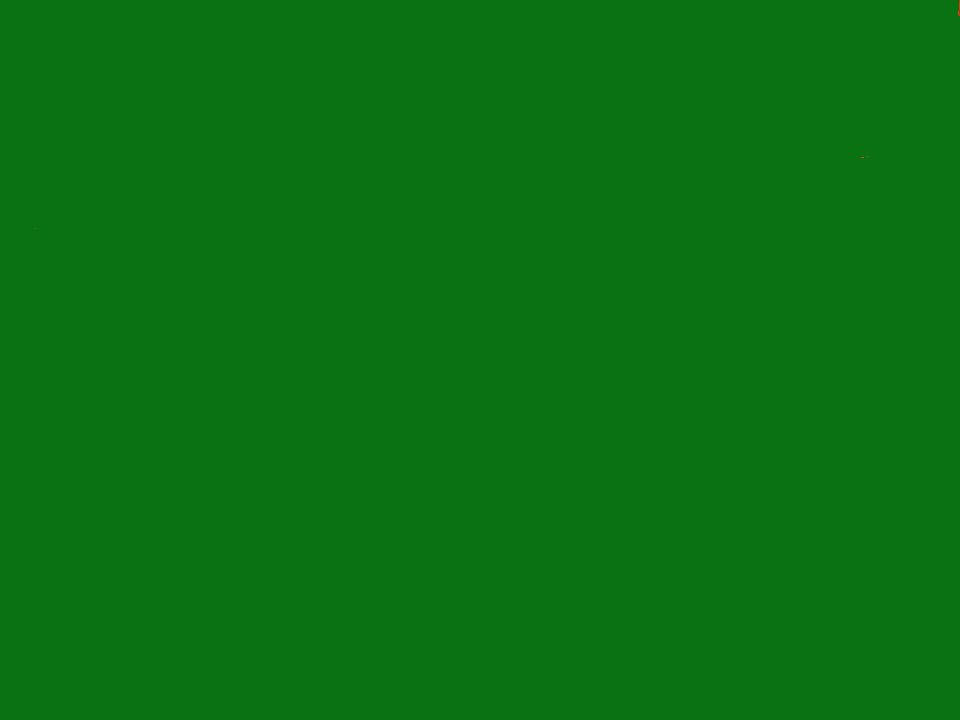 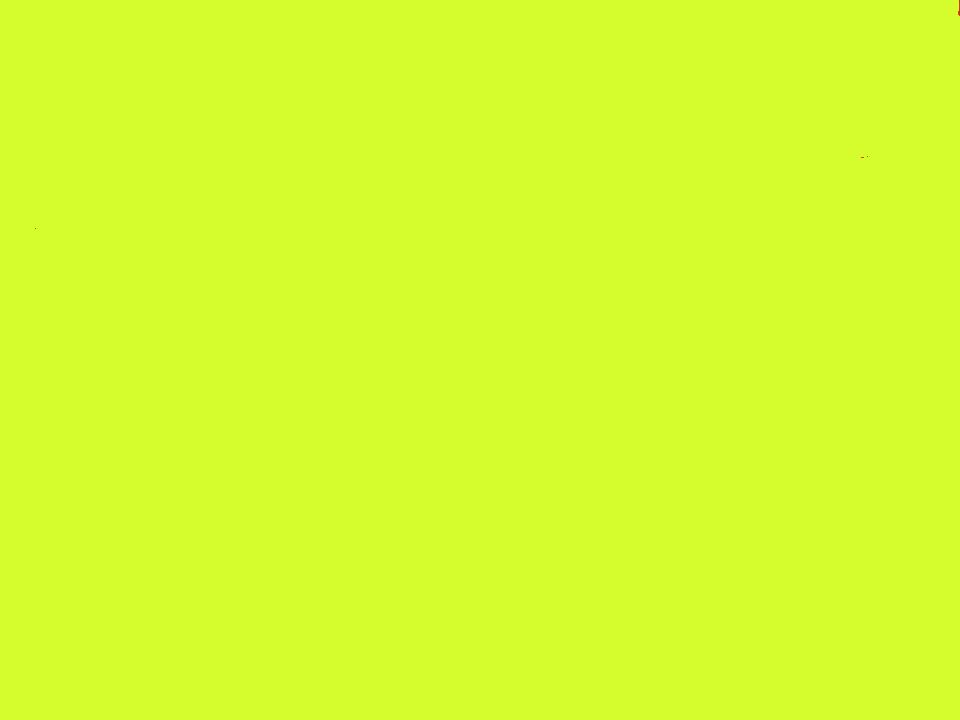 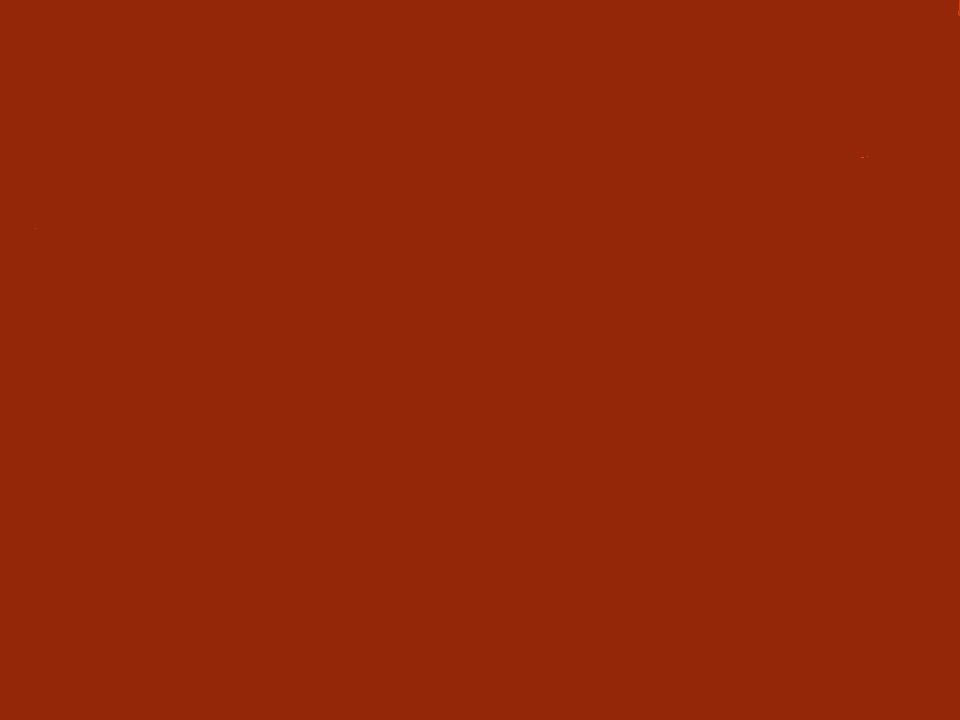 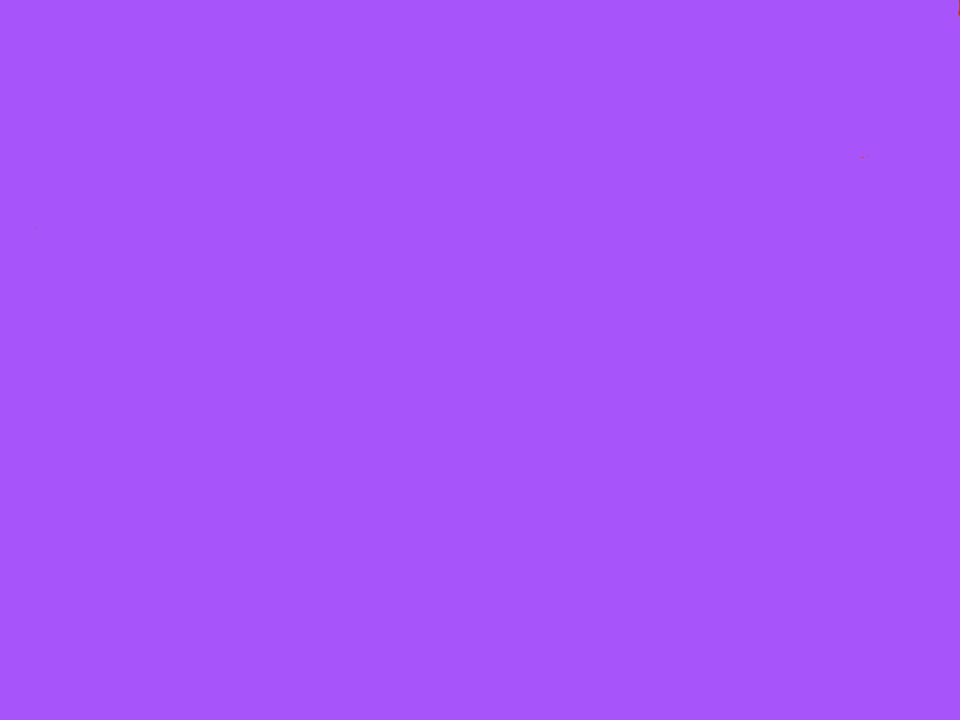 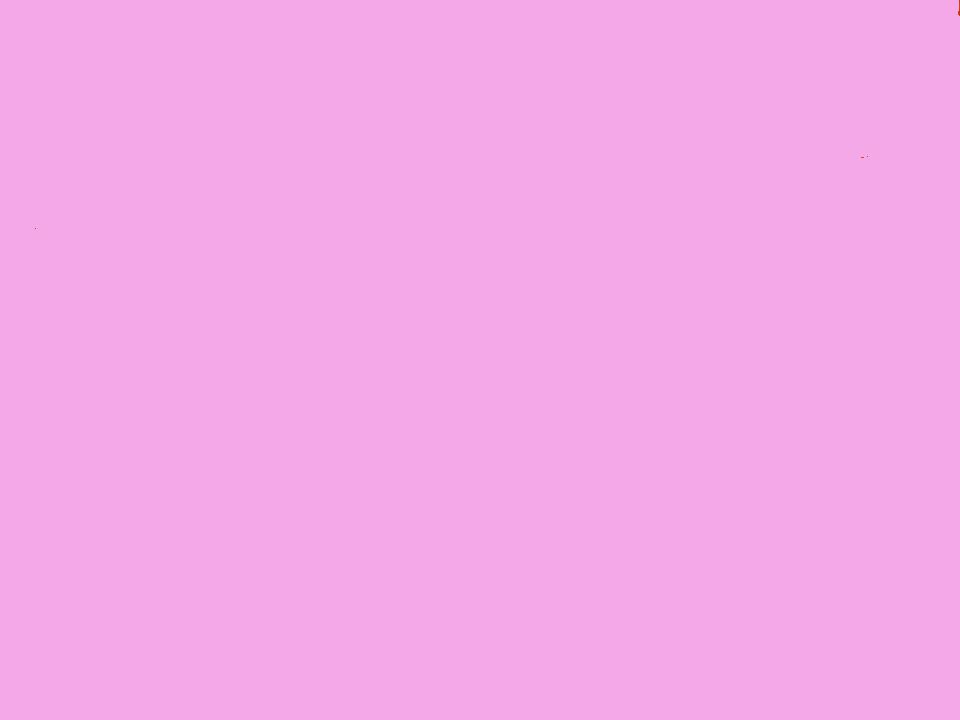 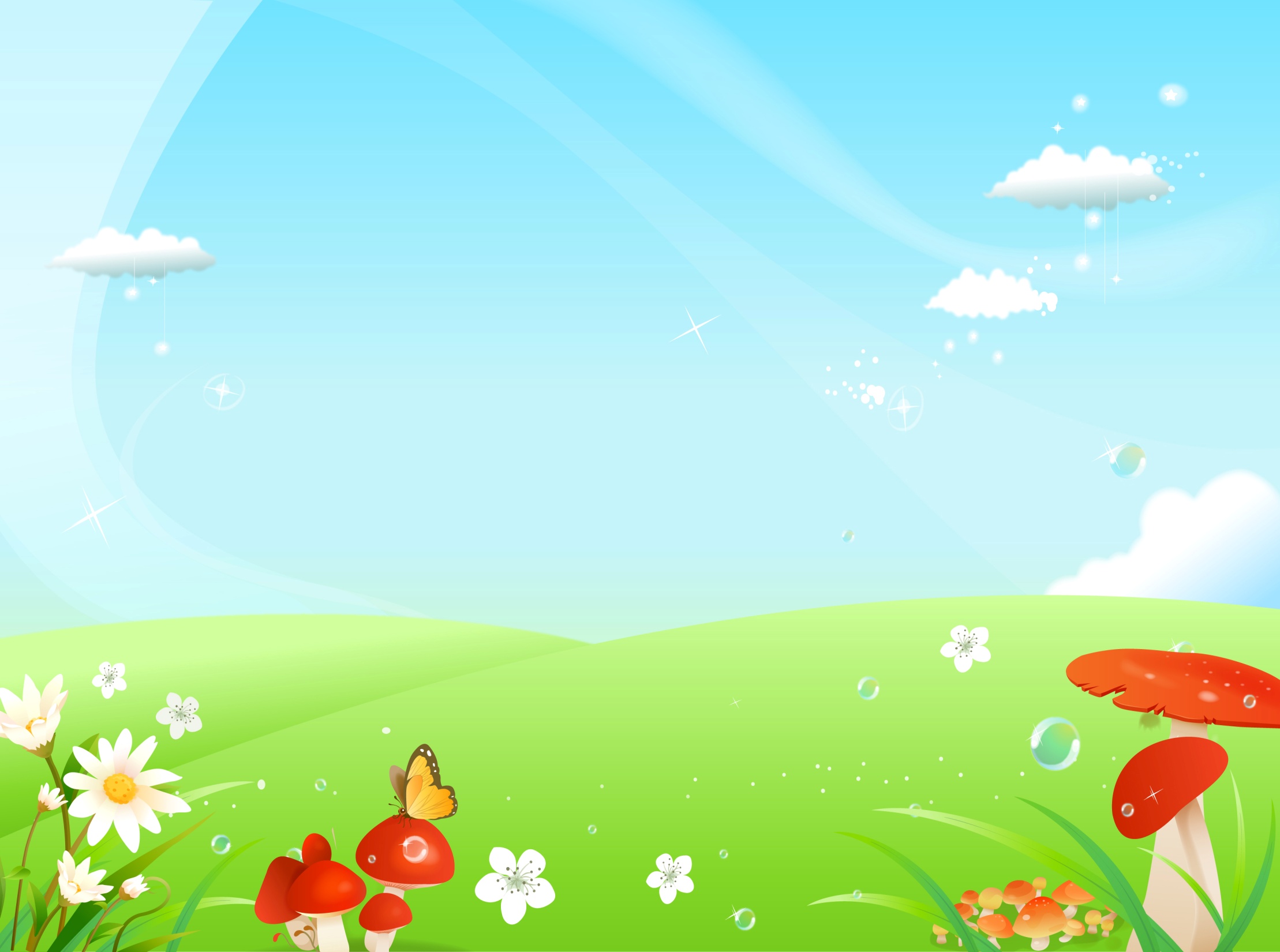 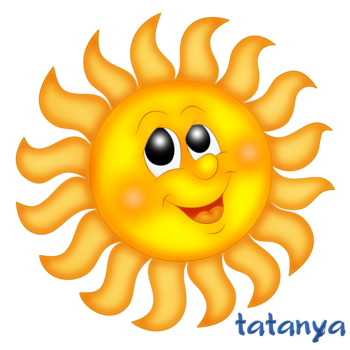 Мы старались, упражнялись, 
глазки наши занимались.
Снова сели по порядку.
Мы закончили зарядку
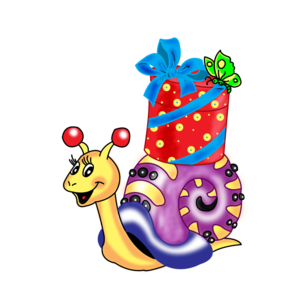 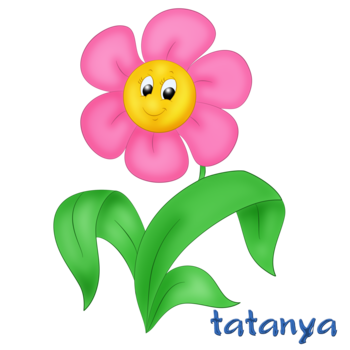 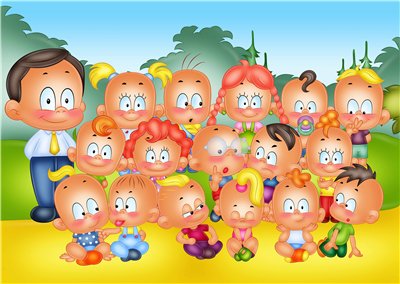 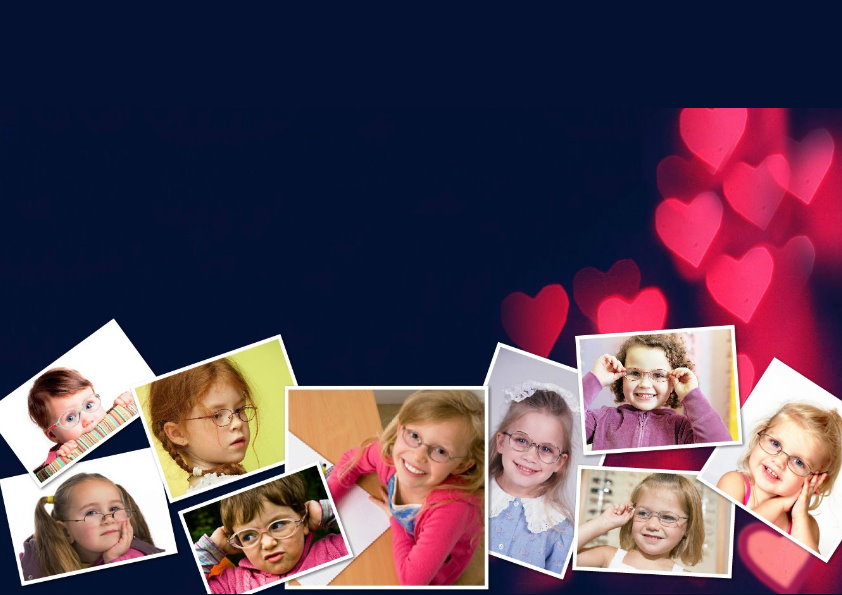 Подготовила:     
Вагина Татьяна Ивановна